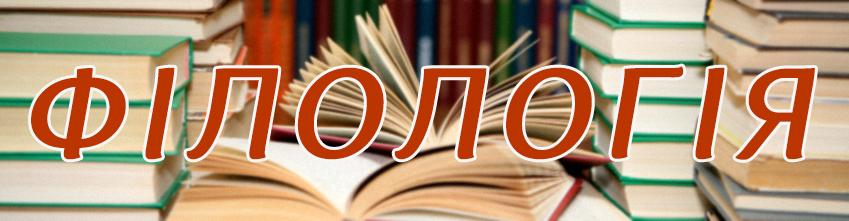 АКТУАЛЬНІ ПИТАННЯ СУЧАСНОЇ ФІЛОЛОГІЇ
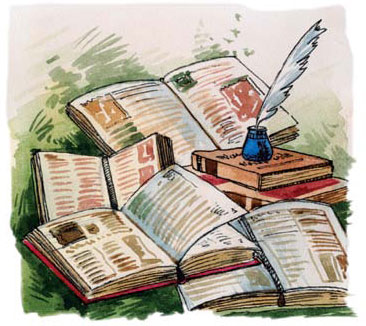 Викладач: Сабліна Світлана Володимирівна, кандидат філологічних наук, доцент
Метою вивчення навчальної дисципліни «Актуальні питання сучасної філології»
є ознайомлення студентів із найновішими досягненнями й проблемами різних галузей сучасної  української    філології:  лексики й термінології,  ономастики й діалектології,  словотвору,  морфології, синтаксису, стилістики, етнолінгвістики, галузей прикладної лінгвістики, соціолінгвістики.
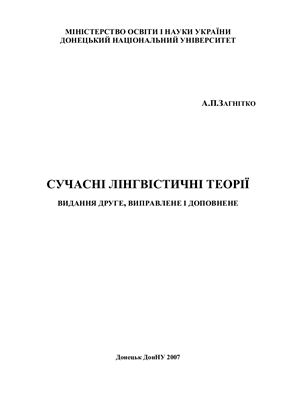 література
Основна:
1. Жайворонок Н.В. Українська етнолінгвістика: Нариси: Навч. посіб. для студентів вищ. навч. закл.  Київ : Довіра, 2007. 262 с.  
2. Загнітко А.П.  Сучасні лінгвістичні теорії:  Монографія. Вид. 2-ге,  випр.  і доп. Донецьк : ТОВ „Юго-Восток, Лтд”, 2007. 219 с. 
3. Селіванова О. Актуальні напрями сучасної лінгвістики  (аналітичний огляд). Київ : Вид– во Укр. фітосоціологічного центру, 1999.  148с.  
4. Селіванова О.О.  Сучасна лінгвістика:  напрями та проблеми:  підручник.   Полтава : Довкілля-К, 2008. 712 с. 
5. Українська мова:  Енциклопедія.  Київ : Укр. енцикл., 2002. 752с.
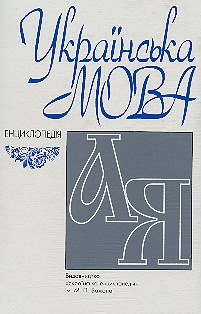 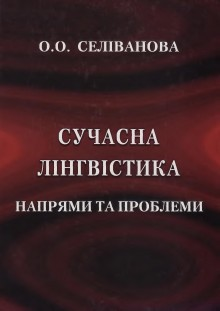 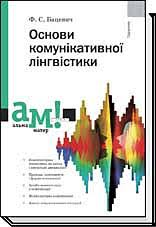 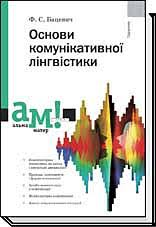 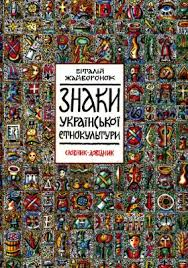 Додаткова література
Алефиренко Н.С. Современные проблемы науки о языке: Учебное пособие. Москва : Флінта: Наука, 2005. 416с.
Бацевич Ф.С. Основи комунікативної лінгвістики: Підручник. Київ : Видавничий центр «Академія», 2004. 344с. 
Бацевич Ф. С. Нариси з лінгвістичної прагматики : [монографія]. Львів : ПАІС, 2010. 336 с.
Бацевич Ф. С. Нариси з комунікативної лінгвістики. Львів, 2003. 
Бацевич Ф. С. Вступ до лінгвістичної генології: Навчальний посібник. Київ : Видавничий центр «Академія», 2006.  248 с. 
Бевзенко С.П. Історія українського мовознавства: Історія вивчення української мови. Київ:      Вища школа, 1991.  231с. 
Єрмоленко С.Я.  Аспекти дослідження літературної мови. Мова і культура нації. Львів, 1990.
Жайворонок В. Знаки української етнокультури: Словник-довідник. Київ: Довіра, 2006.  703 с.
Жовтобрюх М.А. Нарис історії українського радянського мовознавства (1918-1941). Київ : Наук. думка, 1991. 257с.
Зеленько А.С. Загальне мовознавство. Історія лінгвістичних вчень. Аспекти, методи, прийоми та процедури вивчення мови: Посібник. Луганськ : 2000.
Кондратенко Н. В. Синтаксис українського модерністського і постмодерністського художнього дискурсу : [монографія]. К. : Видавничий дім Дмитра Бураго, 2012. 328 с. 7. Кондратенко Н., Стрій Л., Билінська О. Лінгвопрагматика політичного дискурсу : типологія мовленнєвих жанрів. Одеса : «Астропринт», 2019. 236 с. 8. Кононенко В. І. Символи української мови. Івано-Франківськ : Плай, 1996. 272 с. 9. Кочан І. М. Лінгвістичний аналіз тексту : [навчальний посібник].К. : Знання, 2008. 423 с.
Куранова Основи психолінгвістики : навчальний посібник. Київ : Альма-матер. 2012. 208 с.
Лакофф Дж., Джонсон М. Метафоры, которыми мы живем: Пер. с англ. Москва : Едиториал. 2004. 256 с.
Масенко Л. Нариси з соціолінгвістики : посібник. Київ: Києво-Могилян. акад. 2010.  242 с.
Маслова В.А. Введение в когнитивную лингвистику: учебное пособие. Москва : Флинта, Наука. 2004.
Мечковская Н. Б. Социальная лингвистика : пособ. для студентов гуманит. вузов и учащихся лицеев. Москва : Аспект-Пресс. 2000. 206 с.
Радзієвська Т. В. Текст як засіб комунікації. Київ :1998.
 Скаб М.С. Шляхи і методи дослідження української мови як найважливішого засобу вираження ментальності українців. Проблеми історії та культури української мови: зб. наук. праць. Чернівці: Рута, 1995. С.16 – 24.
Ставицька Л. Арго, жаргон, сленг: Соціальна диференціація української мови. Київ : Критика, 2005. 464 с.
Шабат-Савка С. Т. Категорія комунікативної інтенції в українській мові : монографія. Чернівці : «Букрек», 2014. 412 с.
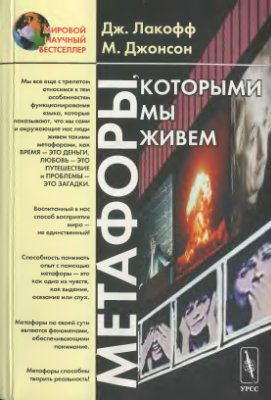 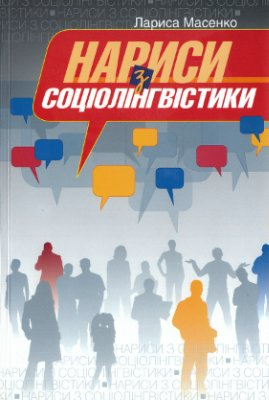 Інформаційні джерела
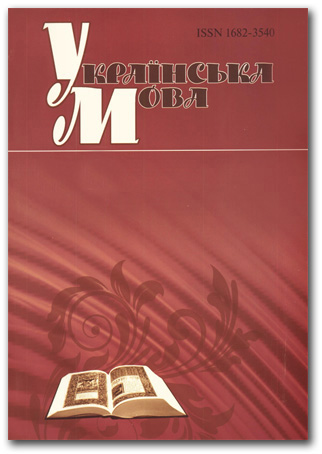 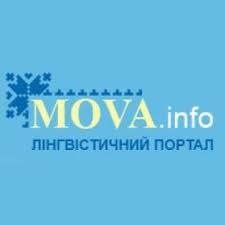 1. Сучасні проблеми мовознавства. Збірник наукових праць. URL: http://www.nbuv.gov.ua/portal/soc_gum/spml/index.html
2. Теоретичні проблеми сучасного мовознавства: пошук дослідницьких. URL:  http://philology.kiev.ua/Lingur/index.htm
3. Наукові журнали «Сучасні проблеми мовознавства та літературознавства». URL:   http://naukainform.kpi.ua/Lists/List15/DispForm.aspx?ID=640
4. Селіванова О. Актуальні напрями сучасної лінгвістики  (аналітичний огляд). К.: Вид– во Укр. фітосоціологічного центру, 1999. URL:  http://www.selivanova.net/ru/publications
5. Загнітко А.П.  Сучасні лінгвістичні теорії:  Монографія. –  Вид. 2-ге,  випр.  і доп. – Донецьк: ТОВ „Юго-Восток, Лтд”, 2007. URL:  http://www.twirpx.com/file/599768/ Загнітко
6.Парадигмально-категорійні основи прикладної лінгвістики : Монографія.  Вінниця : «ТОВ Нілан-ЛТД», 2015. 472 с. URL:  https://www.ulif.org.ua/system/files/prikladna_mono_2015.pdf
7. Удовиченко Г.М. Загальне мовознавство. Історія лінгвістичних учень. URL:  http://www.twirpx.com/file/232824
8. Лінгвістичний портал MOVA.info . URL:  http://www.mova.info 
9. Український лінгвістичний портал. URL:   http://www.ulif.org.ua/ulif/
10. Портал української мови та культури. URL:  http://slovnyk.net/
11. Підписки на електронні копії періодичних видань. URL:   https://dyvoslovo.com.ua/; http://www1.nas.gov.ua/INSTITUTES/IUM/ELIBRARY/UKRAJINSKA-MOVA/Pages/default.aspx 
12.Доступ до електронних архівів і баз даних, що містить інформацію з питань українського синтаксису. URL:   http://library.chnu.edu.ua/index.php?page=ua 
13. Інститут української мови. URL:   http://www1.nas.gov.ua/institutes/ium/Pages/default.aspx.
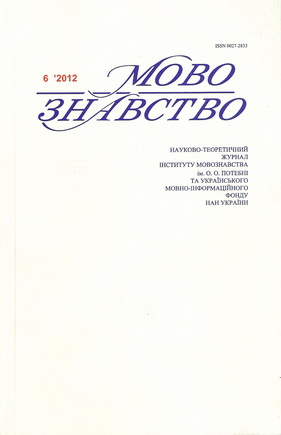 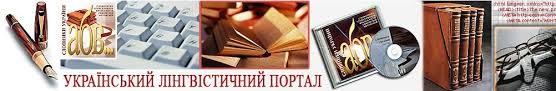 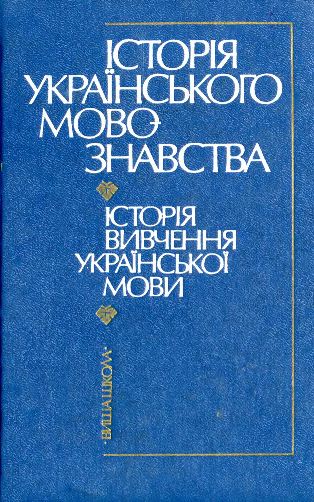 Програма навчальної дисципліни
РОЗДІЛ 1. Основні етапи розвитку українського мовознавства
Досягнення українського мовознавства в межах генетичної й таксономічної  парадигм
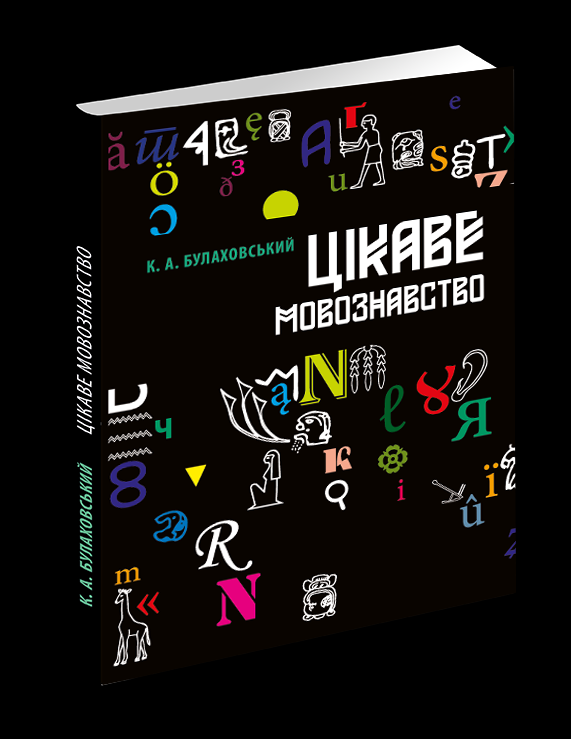 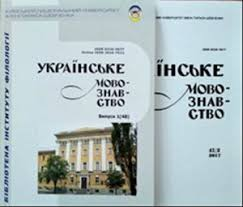 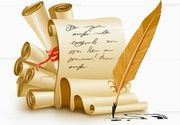 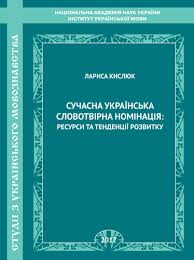 ТЕМА 1 (змістовий модуль 1) Основні етапи розвитку українського мовознавства. Досягнення й проблеми українського мовознавства на поч. ХХІ століття.
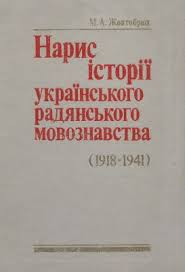 Предмет і завдання курсу „Актуальні питання сучасної філології». Зв'язок курсу з іншими дисциплінами. 
Основні етапи розвитку українського мовознавства. Розвиток українського мовознавства ХІХ століття. 
Розвиток українського мовознавства І пол. ХХст. 
Розвиток українського мовознавства ІІ пол. ХХст. Досягнення й проблеми сучасного українського мовознавства.
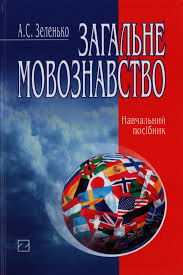 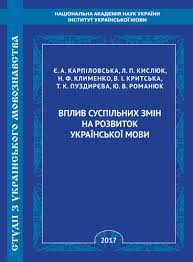 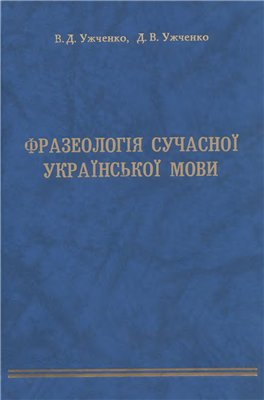 ТЕМА 2 (змістовий модуль 2) Досягнення й проблеми в галузі сучасної лексикології, фразеології, термінознавства, лексикографії, семасіології.
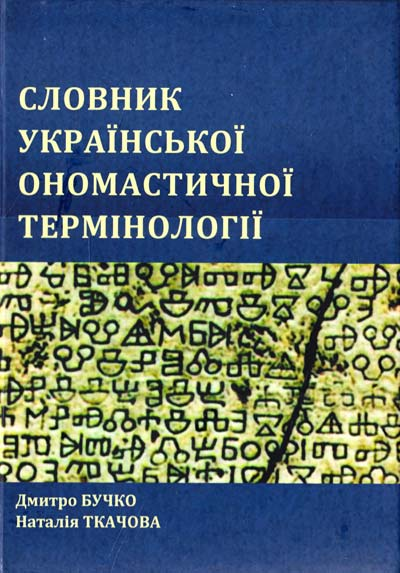 1. Лексикологія як розділ мовознавства про словниковий склад мови. Головні поняття лексикології, фразеології, термінознавства, лексикографії, семасіології. Розділи лексикології, фразеології, термінознавства, лексикографії, семасіології.
Головні досягнення і  напрямки розвитку аналізованих напрямків мовознавства. Українська зіставна лексикологія; 
Досягнення і перспективи української термінології. 
Напрями розвитку сучасної ономастики. Сучасні принципи і методи опису лексичного і фразеологічного значення слова. 
Здобутки й напрями розвитку української фразеології.
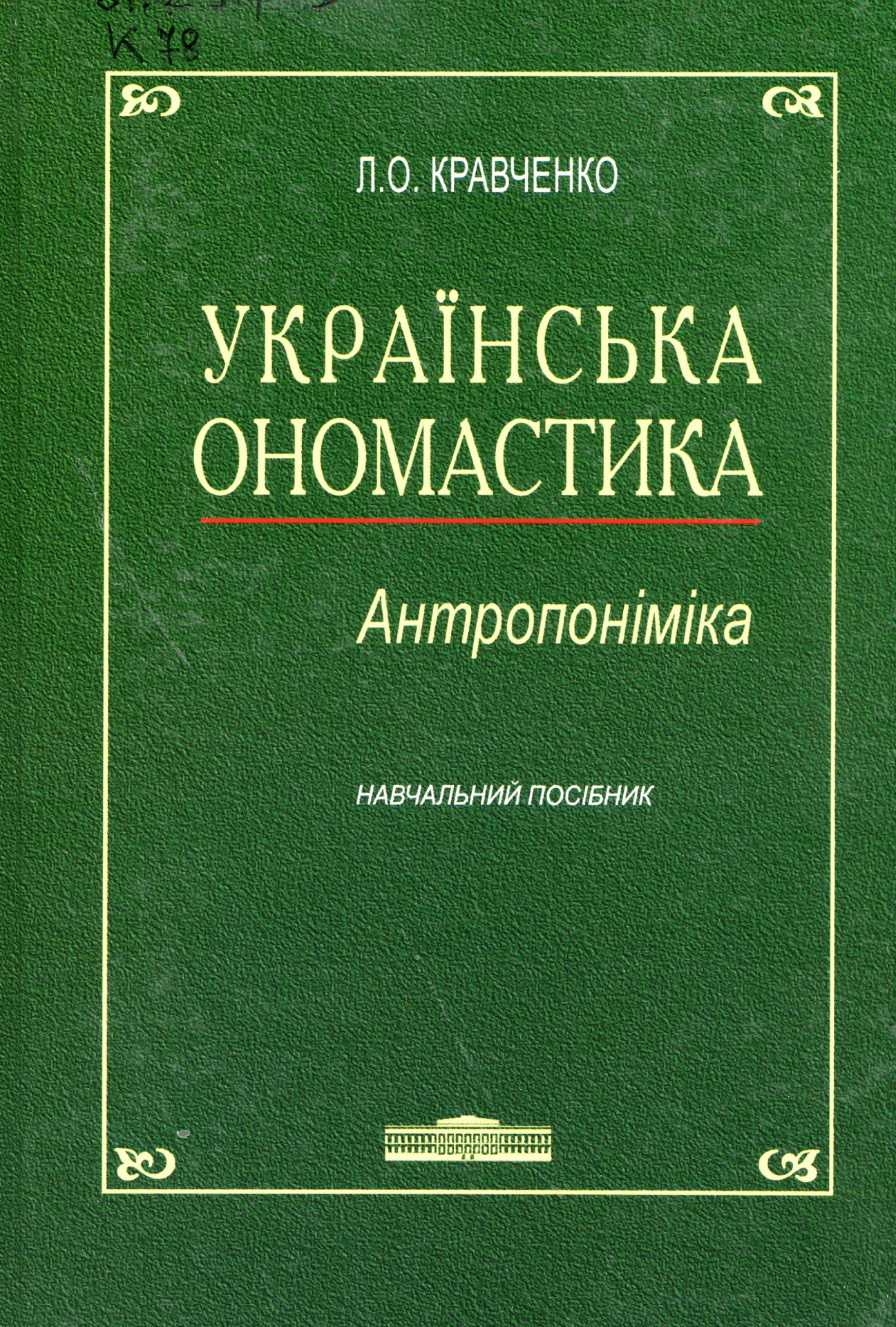 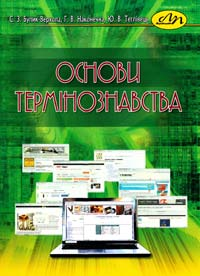 ТЕМА 3. (змістовий модуль 3) Досягнення й проблеми в галузях діалектології,  дериватології  та граматики.
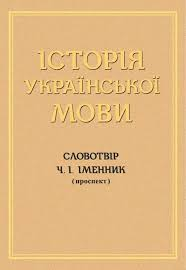 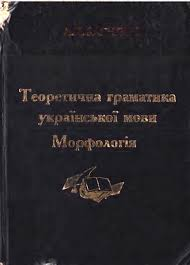 Школи й напрями досліджень сучасної діалектології. 
Сучасні дериватологічні дослідження та їх актуальні напрями.
Проблеми функційної морфології. Функції морфологічних одиниць і категорій, первинні та вторинні функції морфологічних форм. Ономасіологічні дослідження частин мови. 
Функційний синтаксис. Комунікативний синтаксис. Аспекти дослідження синтаксису української мови. Нове у вивченні синтаксичних одиниць. Досягнення і перспективи комунікативного синтаксису. Проблеми когнітивного синтаксису. Основні напрями дослідження синтаксичних одиниць.
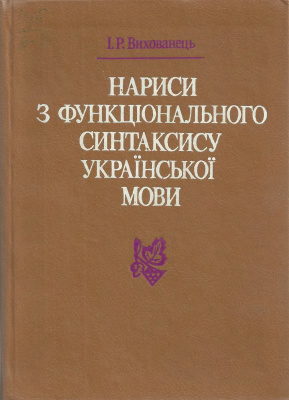 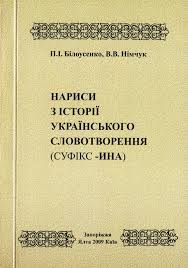 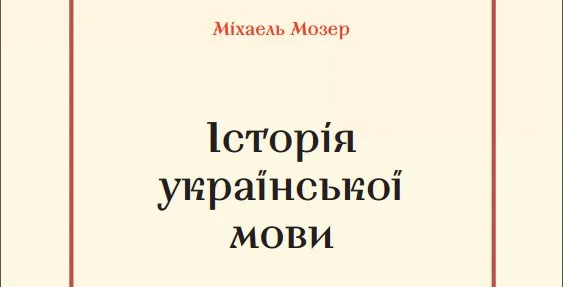 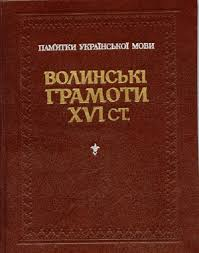 ТЕМА 4.(змістовий модуль 4) Зіставні й типологійні дослідження в історії української мови.
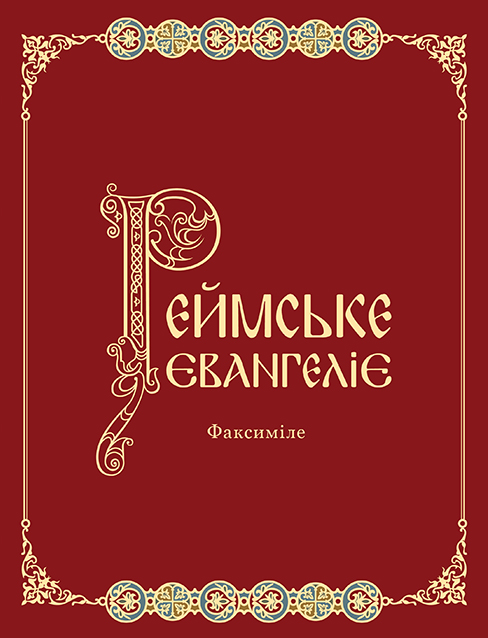 Досягнення та проблеми історії української мови. 
Сучасні можливості, методи та напрями вивчення пам’яткового фонду української мови.
Сучасні зіставно-типологійні дослідження в історії української мови.
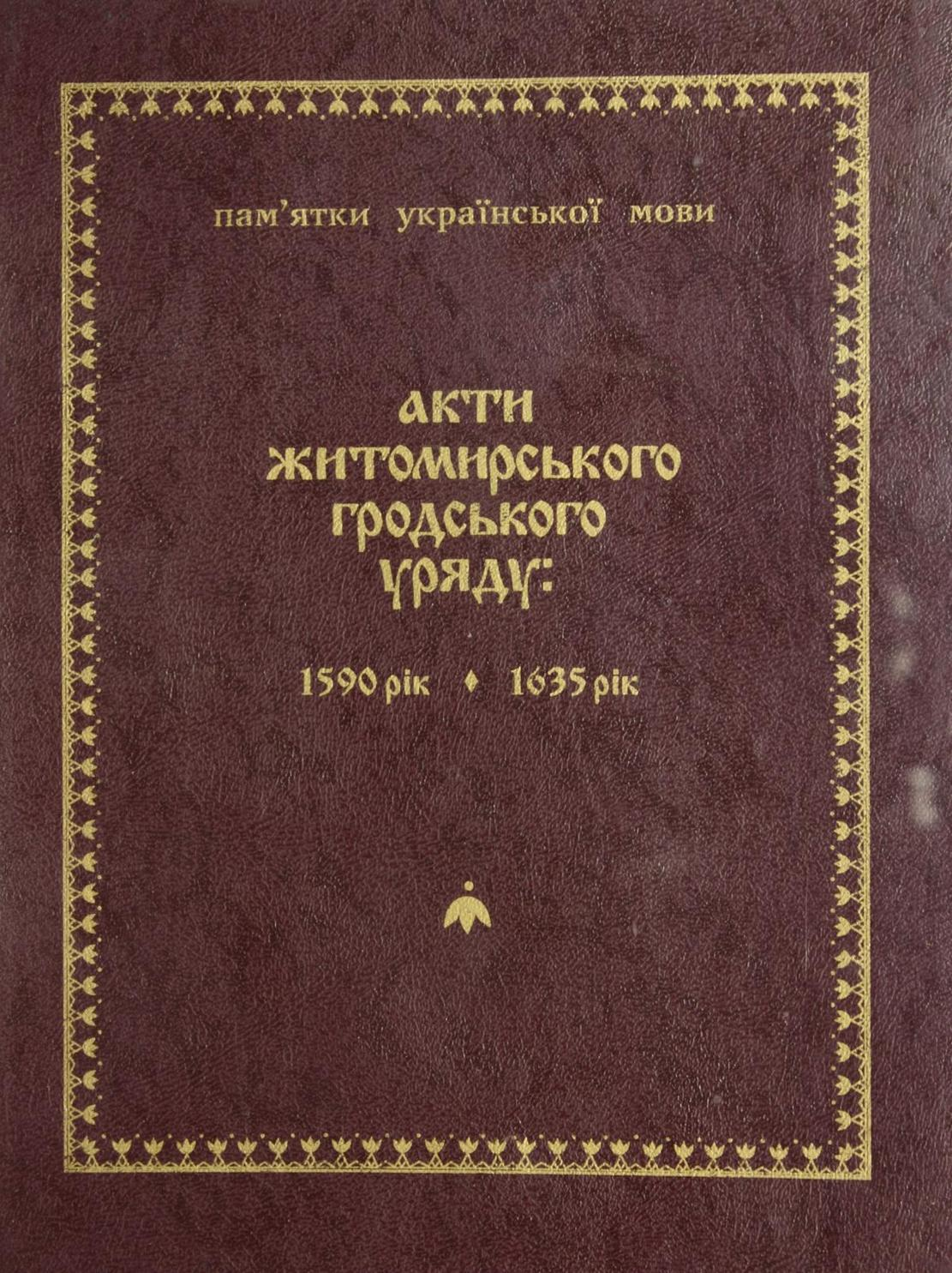 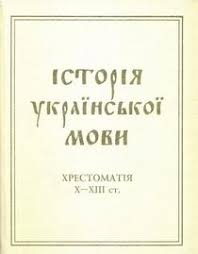 РОЗДІЛ 2
Зміна наукових парадигм у сучасній українській лінгвістиці: прагматична та когнітивна парадигми дослідження української мови
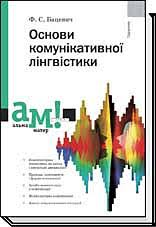 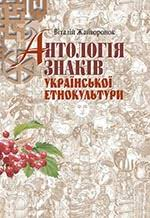 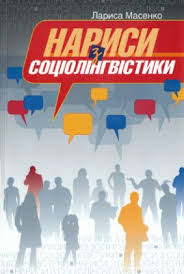 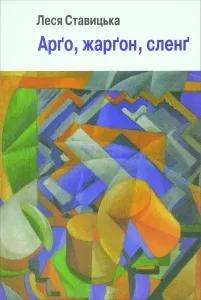 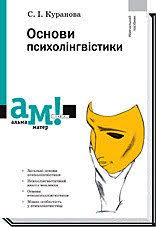 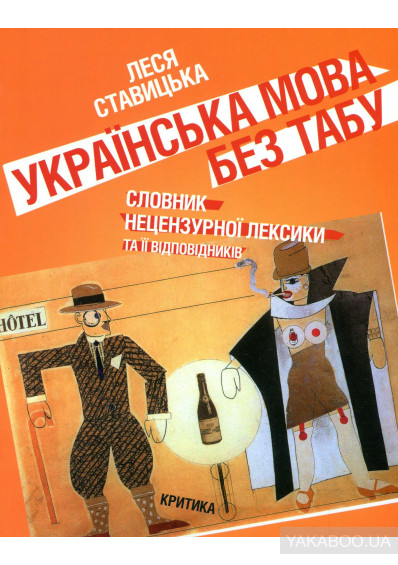 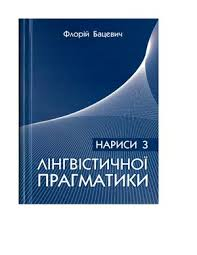 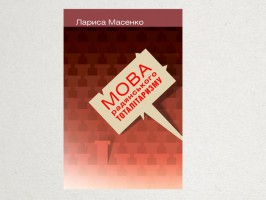 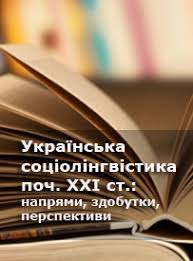 ТЕМА 5 (змістовий модуль 5) Досягнення й проблеми в галузі української етнолінгвістики та соціолінгвістики
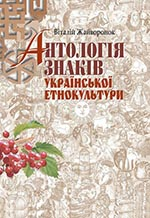 Соціолінгвістичні та етнолінгвістичні підходи до вивчення мовних явищ.
Культурологічні та етнолінгвістичні підходи до вивчення мовних явищ. Етнолінгвістика як міждисциплінарна наука. Мовні одиниці в етнолінгвістичному контексті. Національна мова. Ідіолект. Культура. Сучасна українська етнолінгводидактика. 
Основні джерела постання соціолінгвістики як науки. Соціолінгвістика як наукова дисципліна. Основні терміни і поняття соціолінгвістики. Українська соціолінгвістика: стан і перспективи розвитку. Мовна політика в УРСР і пострадянській Україні. Сучасна мовна ситуація в Україні та особливості її дослідження.
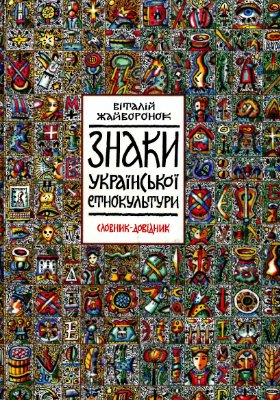 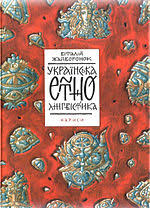 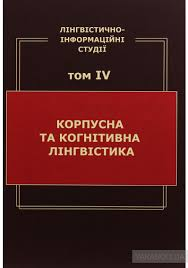 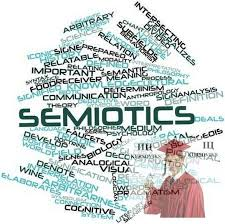 ТЕМА 6 (змістовий модуль 6) Зміна наукових парадигм у сучасній українській лінгвістиці.
Проблеми когнітивної лінгвістики.  Зміна наукових парадигм у сучасній українській лінгвістиці: прагматична та когнітивна парадигми дослідження української мови. 
Предмет, об'єкт, виділення когнітивної лінгвістики як мовознавчого напряму. Завдання, принципи й сучасні напрями когнітивної лінгвістики. 
Проблема категоризації в когнітивній лінгвістиці.  Принципи і проблеми когнітивної семантики. 
Проблема концепту в сучасній лінгвістиці. Методика концептуального аналізу
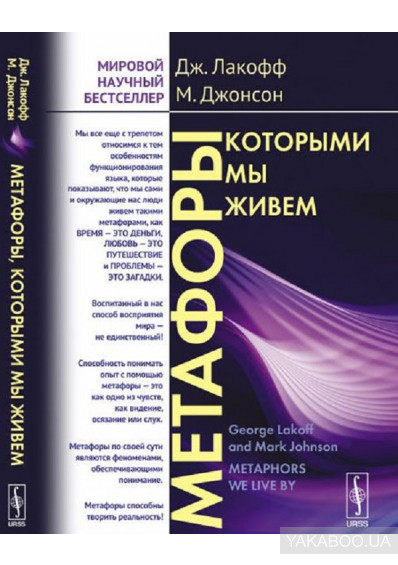 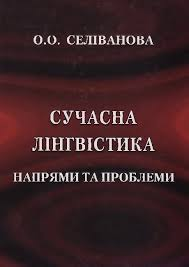 ТЕМА 7 (змістовий модуль 7) Проблеми комунікативної лінгвістики й прагматики.  Теорія комунікативних актів
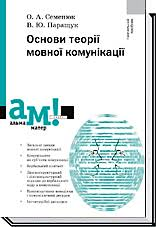 Проблеми організації лінгвістичної прагматики як нового напрямку досліджень живої природної мови.
 Специфіка термінологічного апарату комунікативної лінгвістики і прагматики. 
Теорія комунікативних актів.  Основні напрацювання в галузі теорії мовленнєвих актів, комунікативної прагматики, дискурсології.
Дискурсологія: напрями розвитку й суміжні дисципліни.  Комунікативні стратегії і тактики.
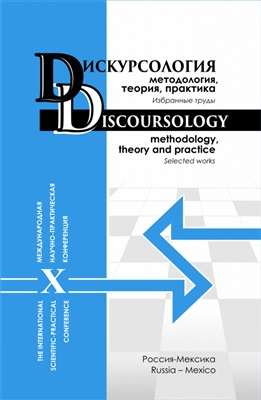 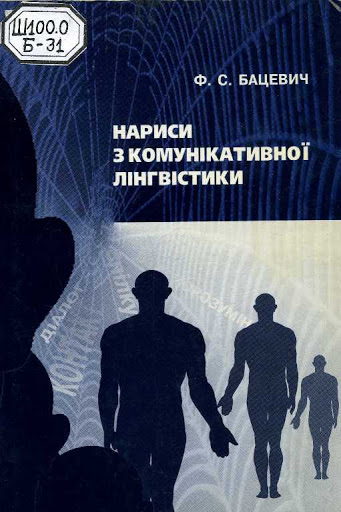 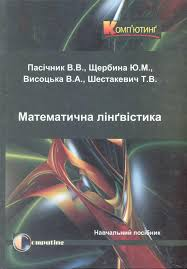 ТЕМА 8. (змістовий модуль 8) Визначальні тенденції розвитку сучасної прикладної лінгвістики
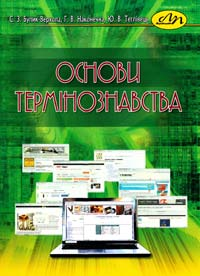 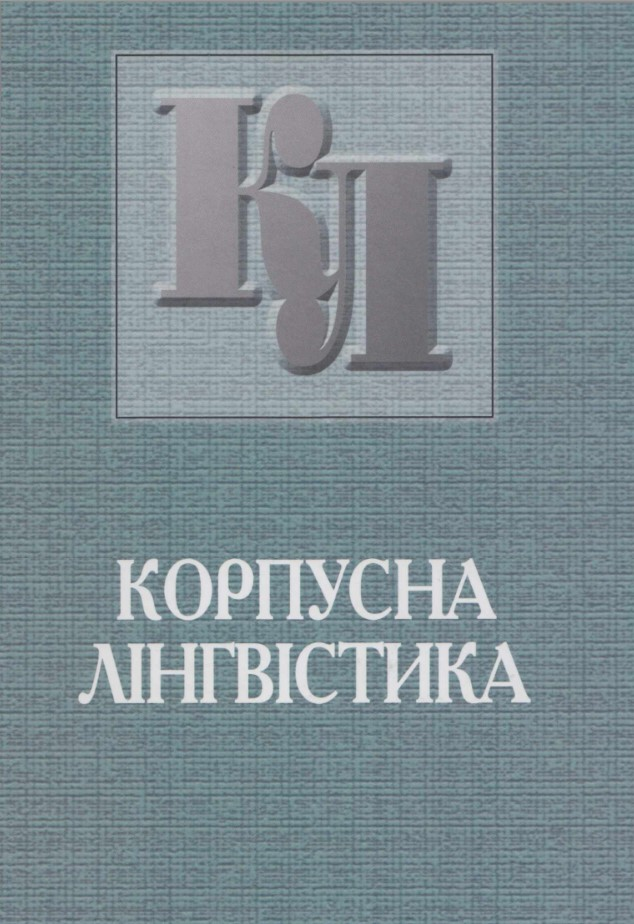 Прикладні напрями комп’ютерної лінгвістики. Комп’ютерна лексикографія.
 Прикладний аспект термінознавства. 
Корпусна лінгвістика. 
Прикладне спрямування перекладознавства.
 Прикладне спрямування психолінгвістики. 
Судова (кримінальна) лінгвістика.
 Прикладне значення розробки проблем комунікативного впливу (нейролінгвістичне програмування).
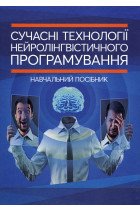 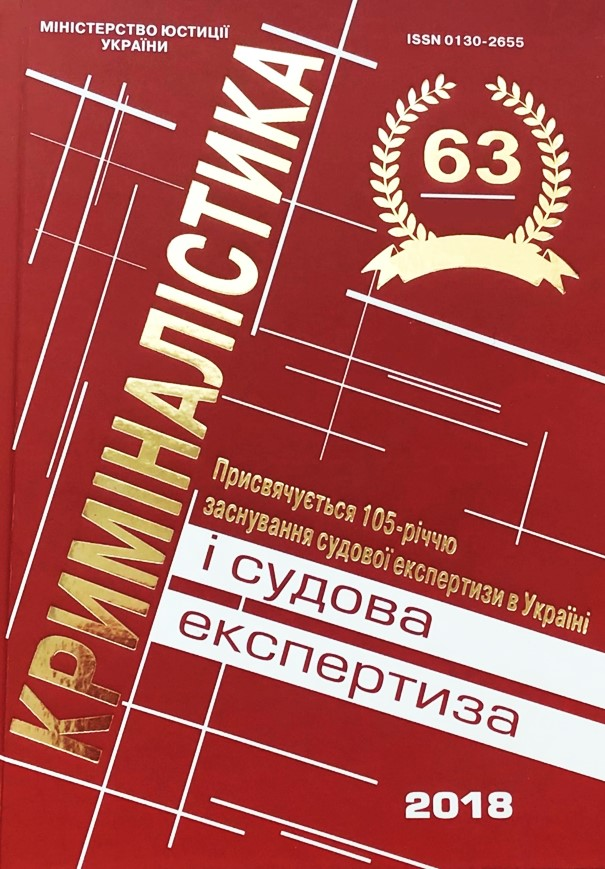 Запрошую на курсБуде цікаво!
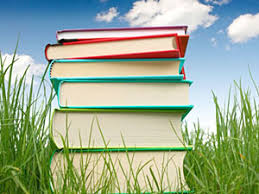